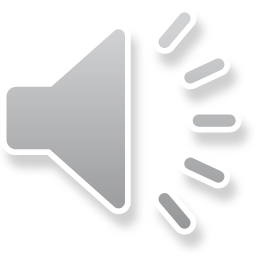 Iterative Refinement of an Open-Source Ecological Momentary Assessment App for Adolescents and Young Adults with Cancer
Annisa M. Ahmed, B.A.1, Mashfiqui Rabbi, Ph.D.2, Elise McKelvey, M.A.1,3, Liying Huang, Ph.D.4, Linda Fleisher, Ph.D.5, Lisa A. Schwartz, Ph.D.1,6, 
Lamia P. Barakat, Ph.D.1,6, Susan A. Murphy, Ph.D.2, & Alexandra M. Psihogios, Ph.D.1,6 
 
1The Children’s Hospital of Philadelphia, 2Harvard University, 3La Salle University, 4Pennsylvania State University, 5Fox Chase Cancer Center, 6University of Pennsylvania Perelman School of Medicine
INTRODUCTION
 Adolescents and young adults (AYA) with cancer demonstrate suboptimal medication adherence, which can negatively impact the efficacy of their treatment 
 Little is known how contextual time-varying variables impact daily oral chemotherapy adherence
 Ecological momentary assessment (EMA) involves recurring surveys of behaviors/experiences in real time, and is uniquely equipped to address this gap
 Objective: To illustrate the iterative refinement of an existing EMA app—“SARA,” originally developed for AYA at-risk for substance abuse and designed to incentivize engagement—for AYA with cancer (“ADAPTS”)
RESULTS
Stage 1 Results (Stakeholder Needs/Feedback)
 Expanded the virtual environment to accommodate a longer EMA period by adding new levels
 Added a new engagement feature that reminds participants that their EMA responses will benefit others (altruistic messages)
 Updated memes/quotes to be contemporary and narrow to the most highly rated
 Selected 66 memes and 100 quotes from social media/web, vetted by stakeholders on a 4-point rating scale and retain the most highly rated (31 memes and 72 quotes; M > 3.2 )
 Developed a parallel caregiver version

Stage 2 Results (Internal Pilot)
 Fixed technical issues (e.g., offline survey submission error, back button survey bug)
 Accommodated suggestions for improving app functionality (e.g., storing previously received incentives in a feed, adding educational content that clarified the app’s functionality)

Stage 3 Results (Pilot Test with End Users)
 Discovered and resolved additional technical issues (e.g., notification glitch, money glitch),
 AYA expressed satisfaction with the content and showed high completion rates on average (M=79%, Range=34%-100%)
DEVELOPMENT OF ADAPTS
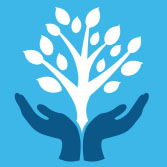 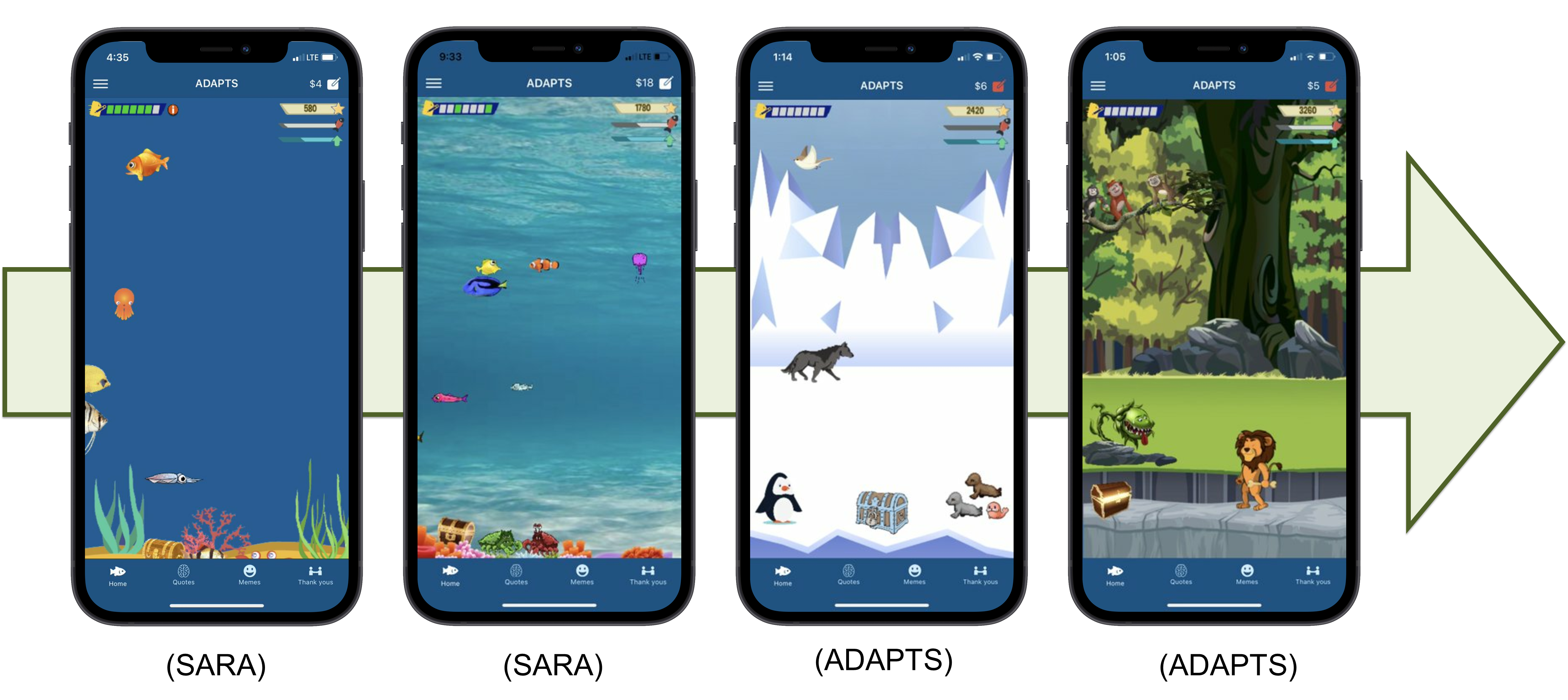 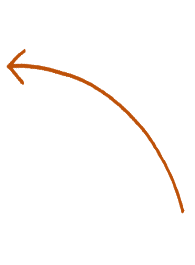 App was expanded with two additional environments (Stage 1)
METHODS
 SARA is an open-source EMA app that delivers 30-days of surveys and micro-randomizes various engagement strategies (e.g., memes, quotes)
 Informed by user-centered design and agile science principles, the refinement of SARA for AYA with cancer involved 3 stages over 8 months: 
1) Multi-disciplinary team meetings to identify necessary app modifications, then selecting and vetting new engagement content with AYA with and without cancer, and oncology research staff (n=33 responses)
2) 1-month internal pilot test with behavioral oncology research staff (e.g., faculty, post-docs; n=8)
3) 1-month pilot with end user AYA with cancer (n=10, M age=16.5)
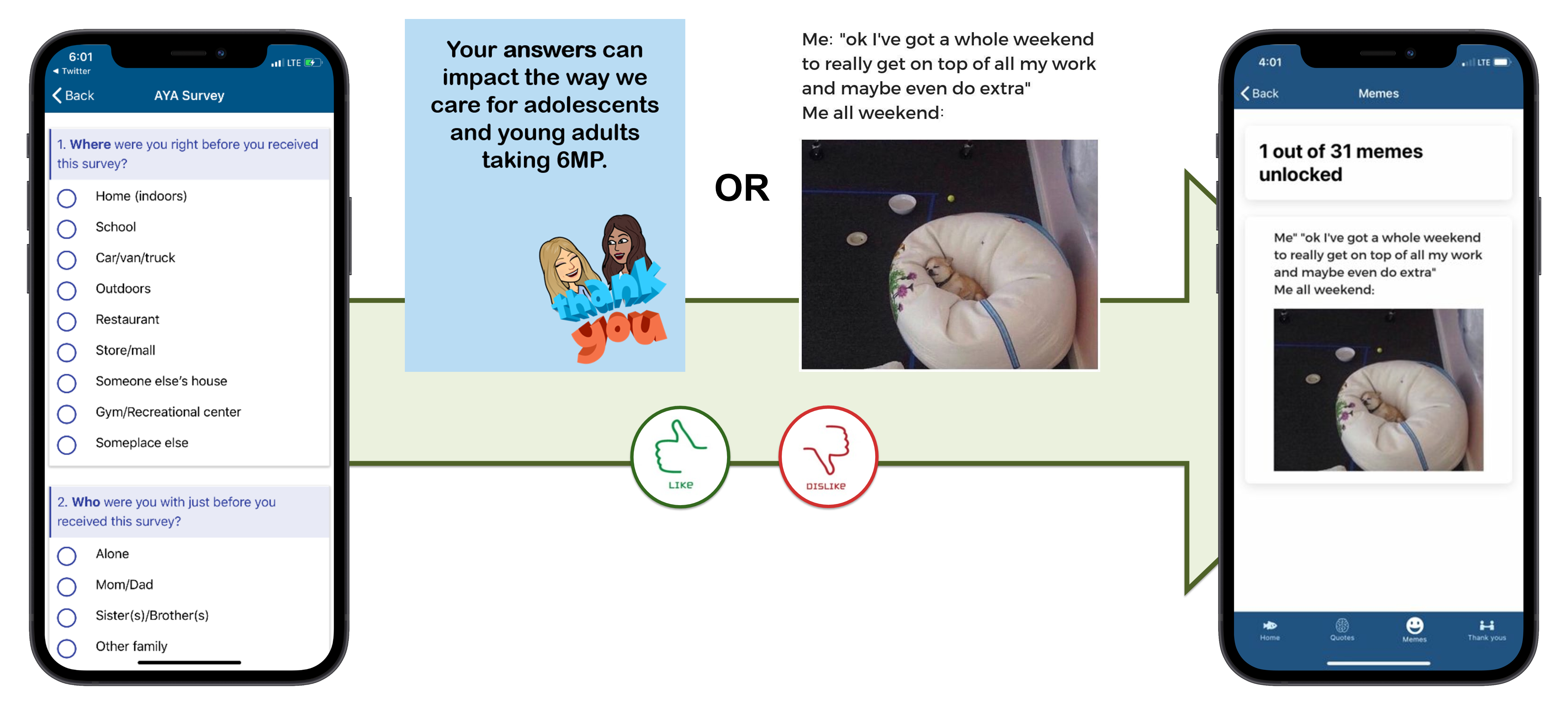 Incorporated contemporary/highly rated memes/celebrity quotes, added altruistic message reward (Stage 1);
Added a feed for all earned content (Stage 2)
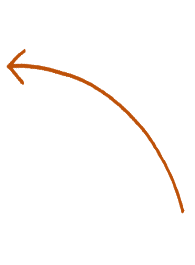 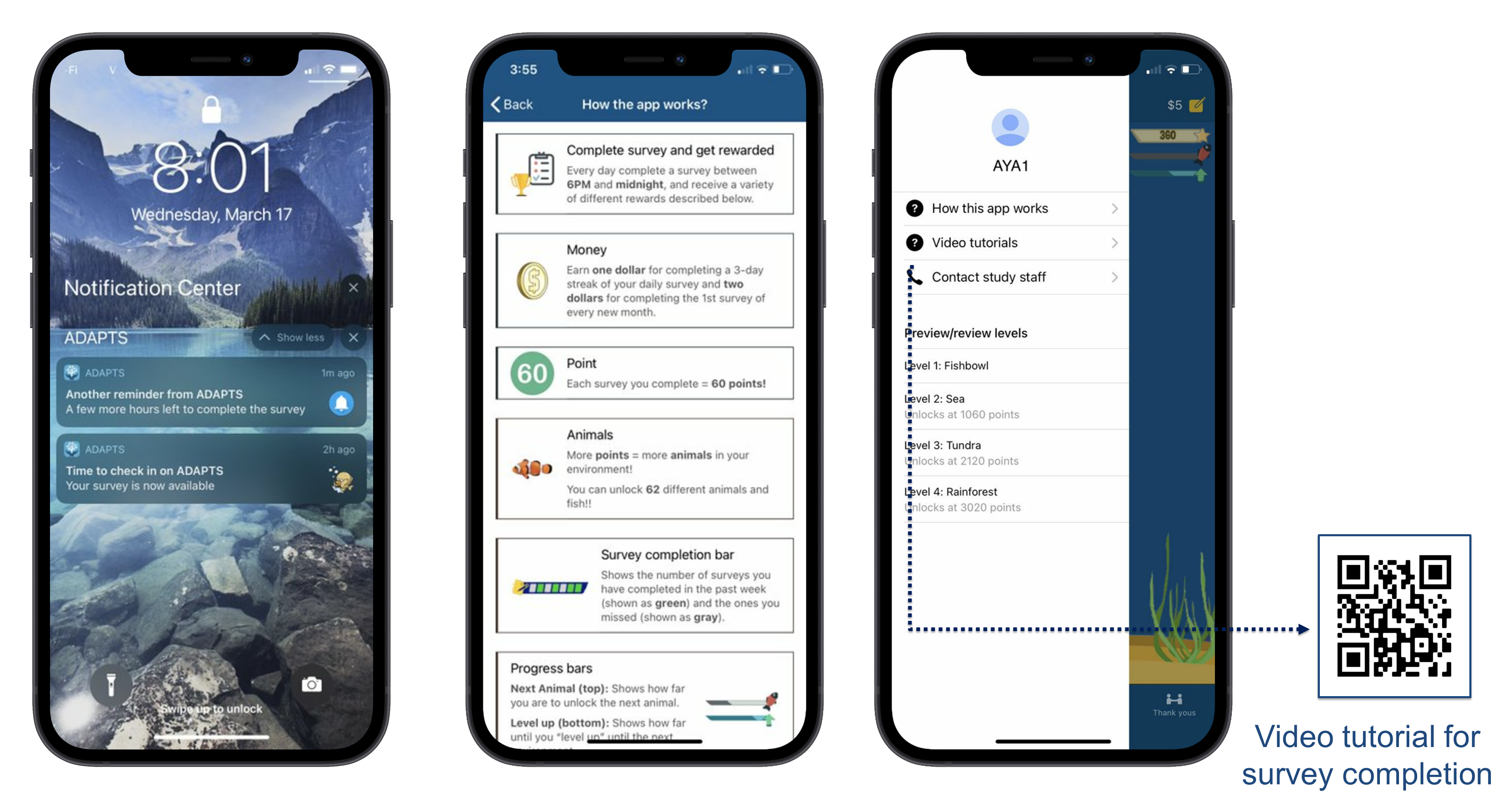 DISCUSSION
 Our rapid, iterative development process led to a more functional and appealing app
 Refining an open-source EMA app had many advantages (i.e., generalizability, low cost, lessons learned from the initial trial)
 We are now enrolling participants and will discuss our protocol for micro-randomizing engagement features (see Figure 1)
Figure 1. Micro-Randomized Procedures for ADAPTS
Included an extra 8 PM EMA reminder, added features that clarify the app’s functionality (Stage 2)
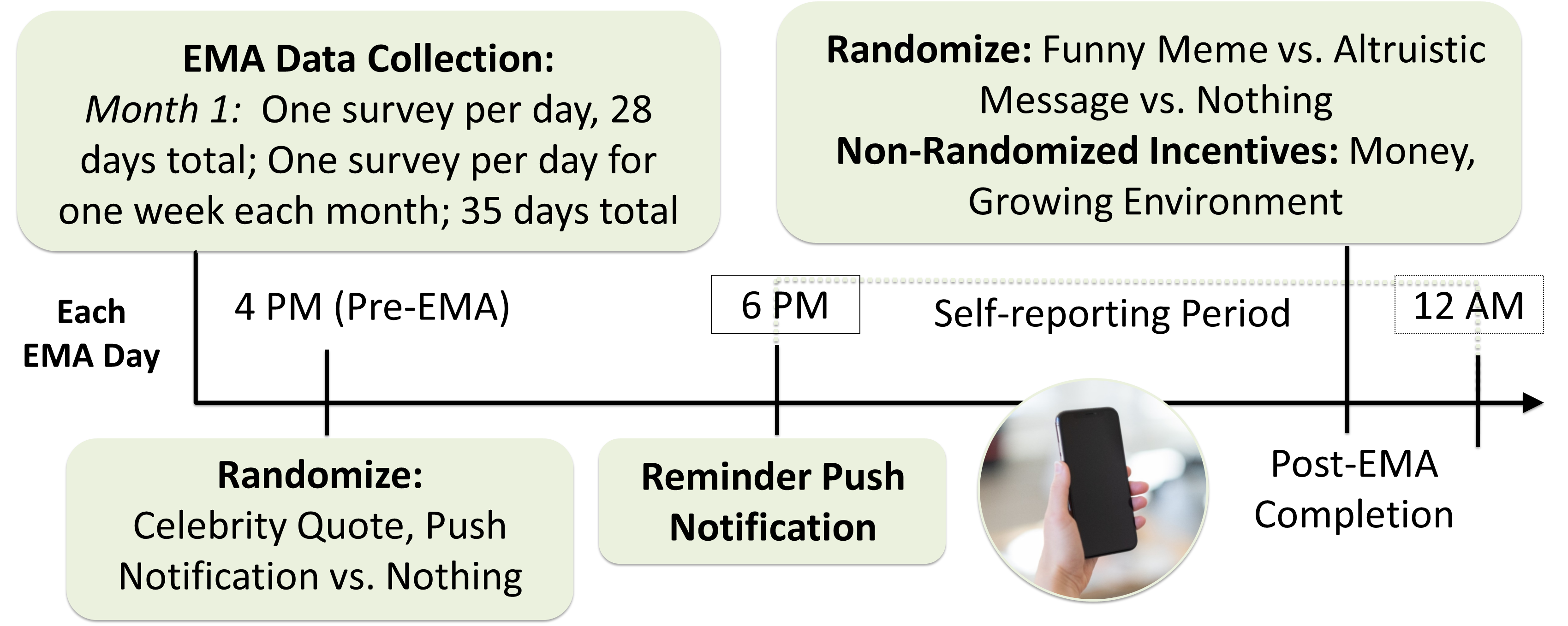 This study was funded by the National Cancer Institute (K08CA241335; PI: Psihogios)
[Speaker Notes: https://www.qrcode-monkey.com/)
Use this to make a QR code for poster

Table 4. Binary Logistic Regression for Medication Adherence over the Past Week

References used:
Kennard et al., 2004
Bleyer et al., 2002
Wu et al., 2018
Zelikovsky & Schast, 2008]